Maxilla, maxillary sinus, mandible
Dr Gallatz Katalin
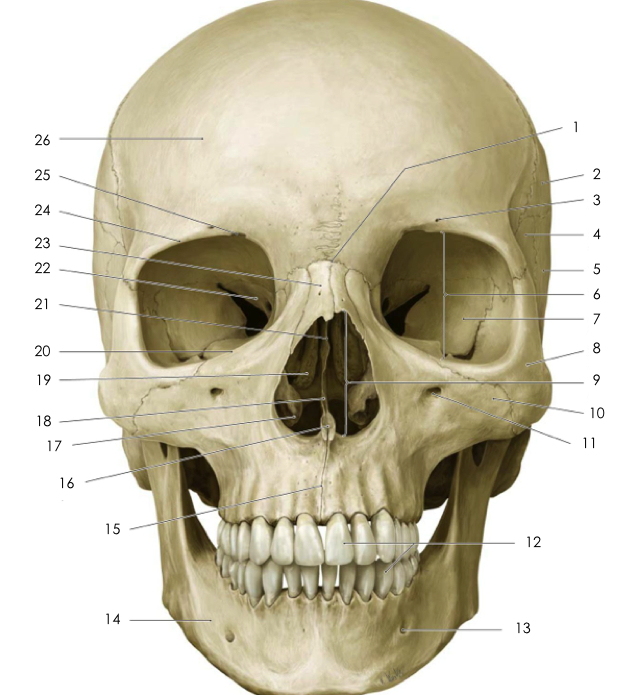 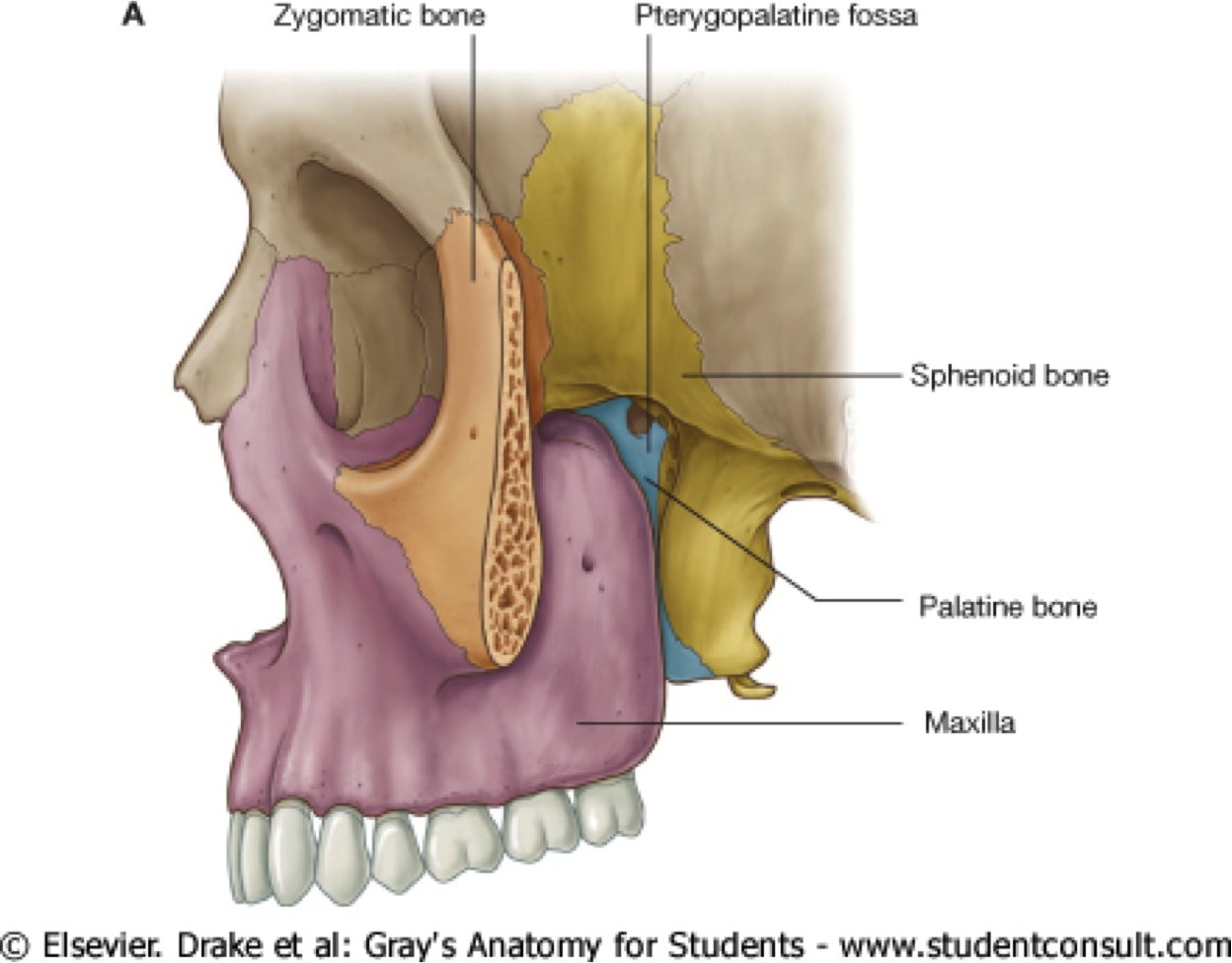 Parts  of the maxilla:
		
	1. body
	
	2. processes
		frontal process
		zygomatic process
		alveolar process
		palatine process

Surfaces of the body of the maxilla
	
	anterior 
	infratemporal
	nasal
	orbital
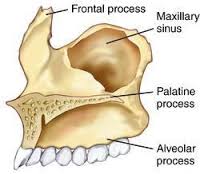 Anterior, orbital and infratemporal surface
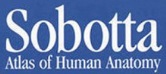 frontal process
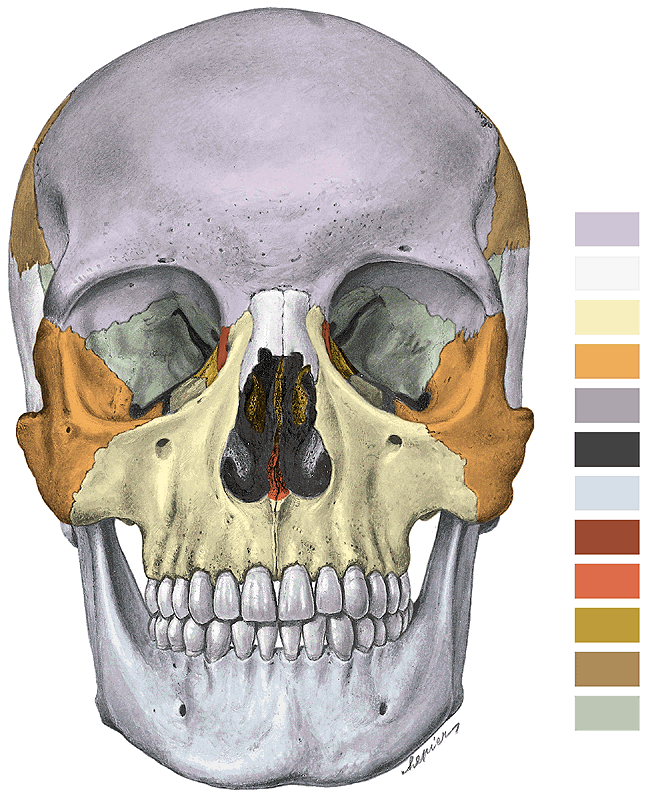 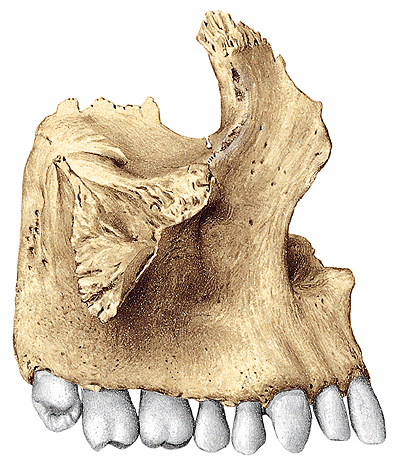 orbital surface
infraorbital
foramen
post.alveolar 
foramina
alveolar process
maxillary tuber
zygomatic process
canine fossa
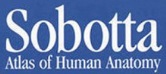 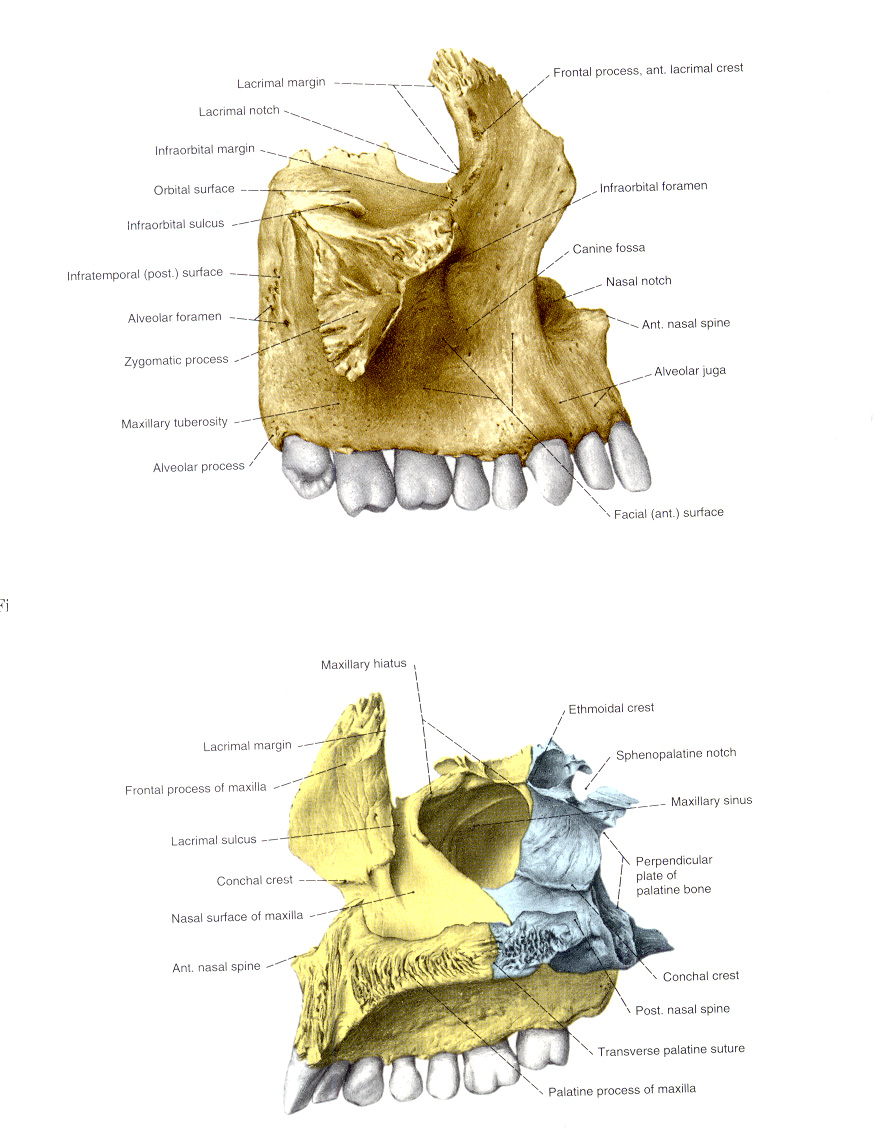 ANTERIOR  AND

INFRATEMPORAL

SURFACE
INFRAORBITAL FORAMEN
CANINE FOSSA
MAXILLARY HIATUS
NASAL SURFACE
NASAL SURFACE
maxillary  hiatus
lacrimal sulcus →  nasolacrimal canal
 conchal crest →  inf.nasal concha.
INCISIVE CANAL
PALATINE PROCESS
ANTERIOR, INFRATEMPORAL AND ORBITAL SURFACE
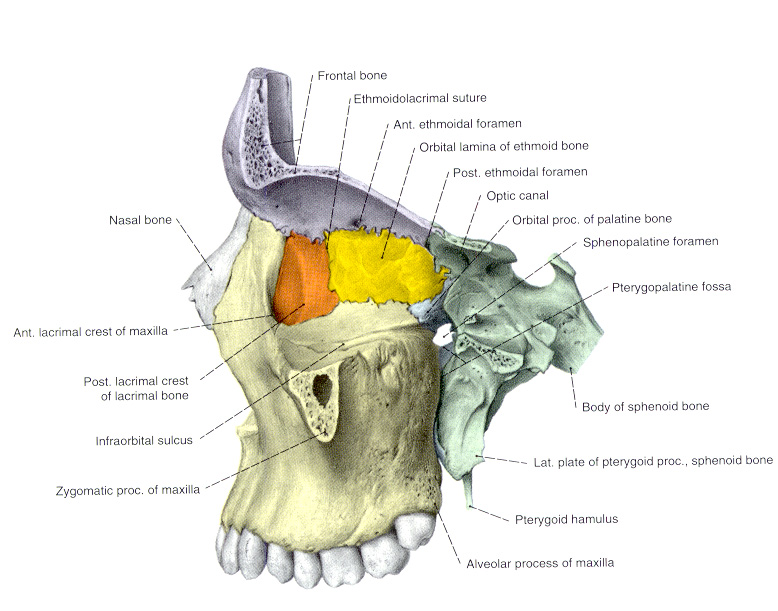 forms the anterior wall of the pterygopalatine fossa
forms the inferior surface of the orbit
HARD PALATE
		PALATINE PROCESS OF THE MAXILLA

		HORIZONTAL PLATE OF PALATINE BONE
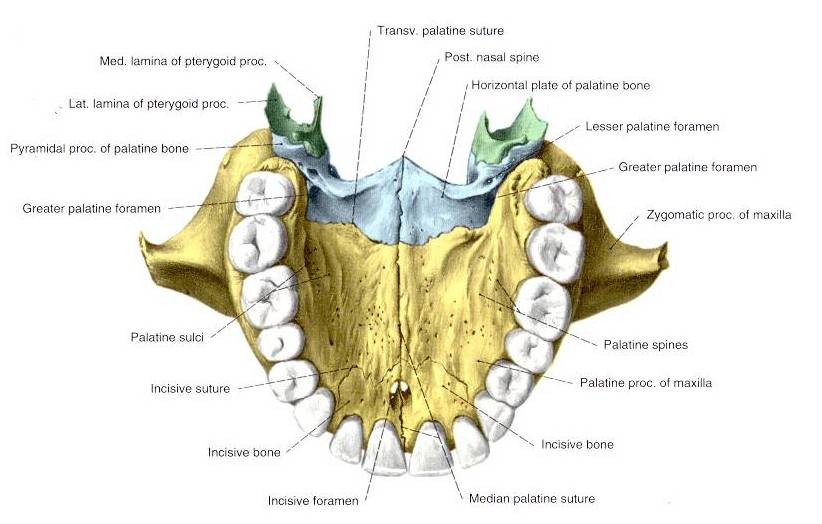 Orbital surface
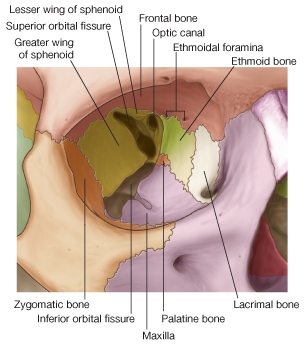 Inferior orbital fissure

infraorbital sulcus

infraorbital canal

infraorbital foramen
PTERYGOPALATINE FOSSA
Infratemporal surface of the MAXILLA,
maxillary surface of the GREATER WING and PTERYGOID PROCESS
perpendicular plate of PALATINE BONE
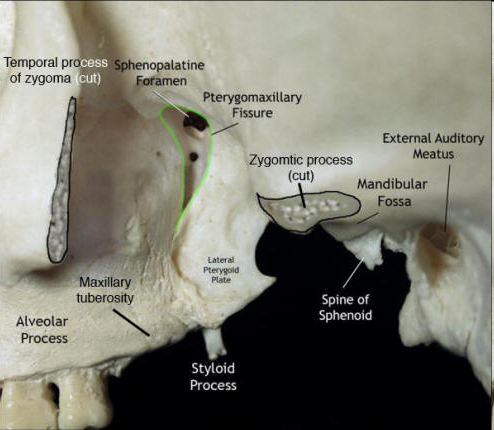 MAXILLARY SINUS
1. The maxillary sinus is the largest paranasal sinus. 

2. It is intimately related to the upper teeth,
    tear duct, and the floor of the orbit.
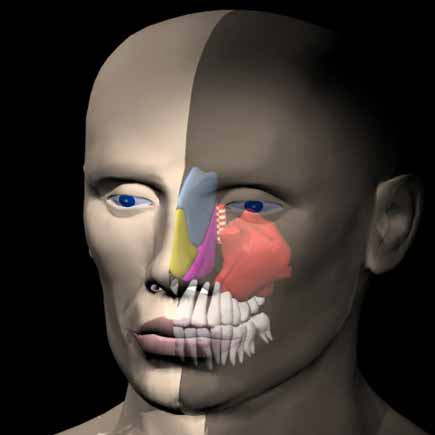 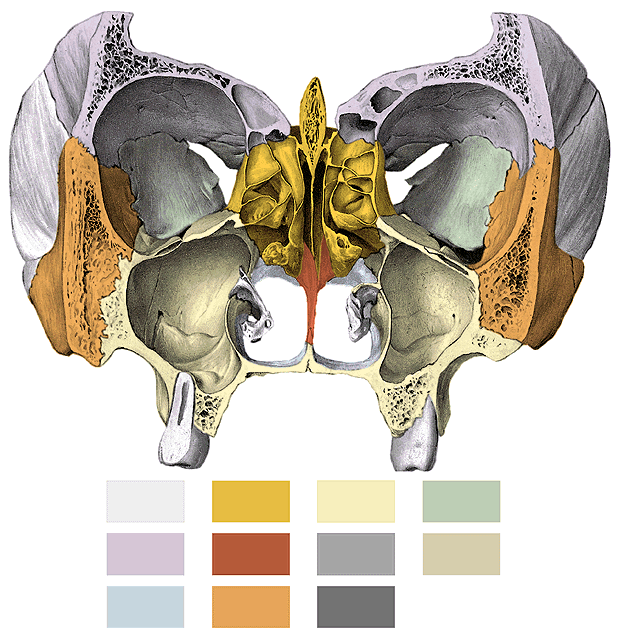 Recesses of the maxillary sinus

1.infraorbital recess

2. zygomatic recess

3. alveolar recess
		
		frontal recess
		basal recess
		tuberal recess
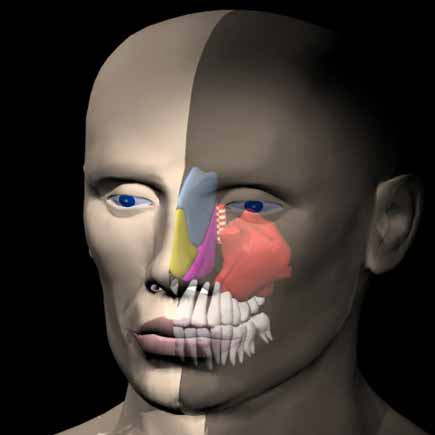 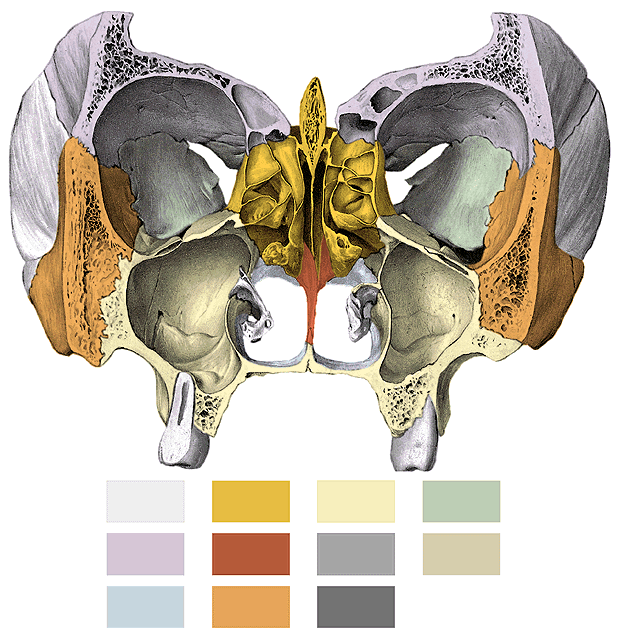 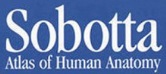 Maxillary sinus
has infraorbital, zygomatic and alveolar recesses.
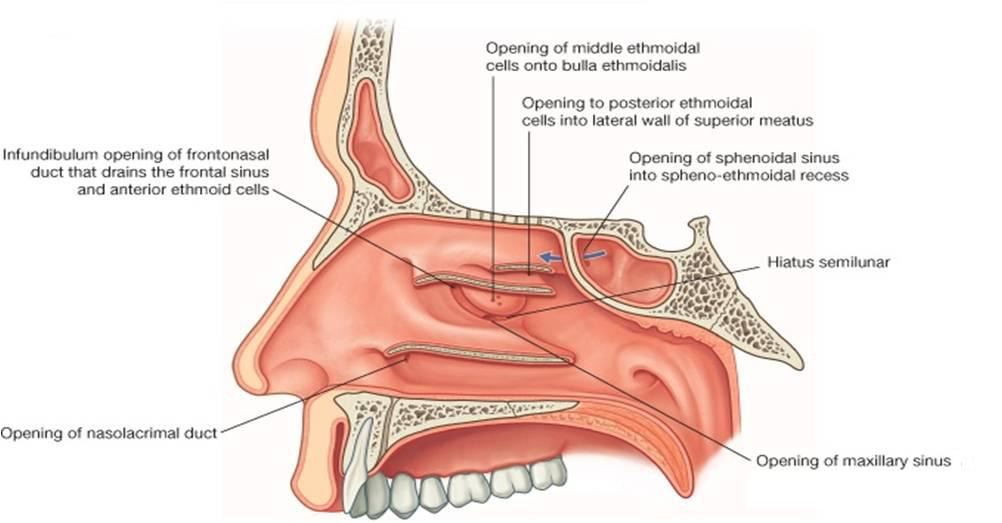 Maxillary sinus opens at its top into the middle nasal meatus through 

the posterior one-third of the semilunar hiatus. 

 SEMILUNAR HIATUS bordered by the uncinate process and the ethmoidal bulla.
MAXILLARY SINUS

Nasal wall/base

On the nasal wall,( or base )a large, irregular aperture the maxillary hiatus can be seen 

The maxillary hiatus is reduced in size by the following bones:
			
			- ethmoidal bulla and uncinate process of the ethmoid above, 
			- the ethmoidal process of the inferior nasal concha below,
			- inferior nasal concha below 
			- the perpendicular plate of the palatine bone behind, 
			  a small part of the lacrimal bone above and in front. 

The sinus communicates through an opening into the semilunar hiatus  
Maxillary sinusitis is imflammation of the maxillary sinuses.
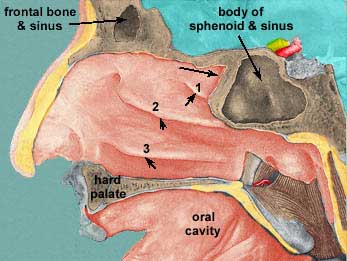 Ethmoidal bulla
Uncinate process
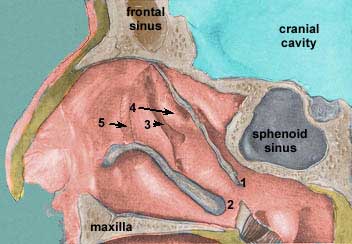 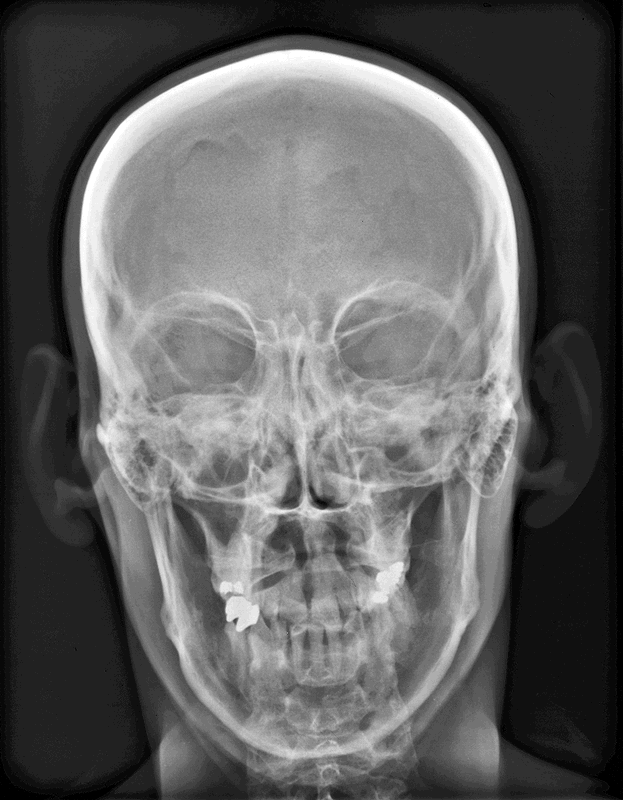 coronal section
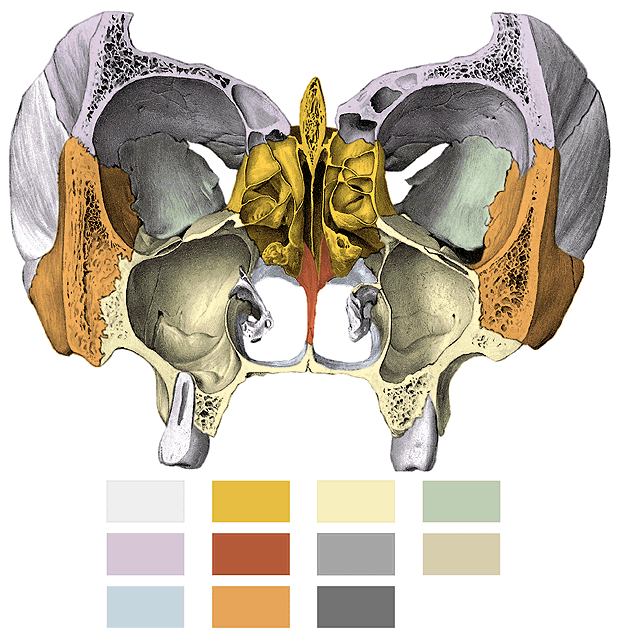 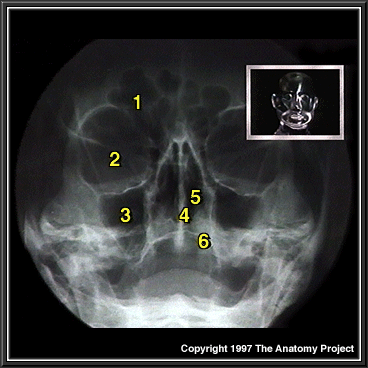 1. Frontal sinus 
2. Orbit 
3. Maxillary sinus 
4. Nasal septum 
5. Nasal cavity 
6. Hard palate
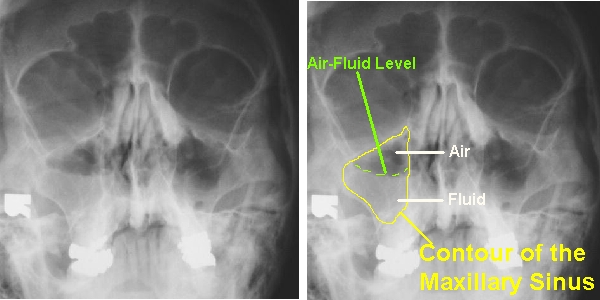 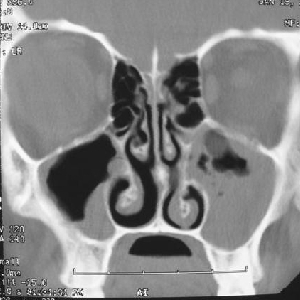 Maxillary sinusitis
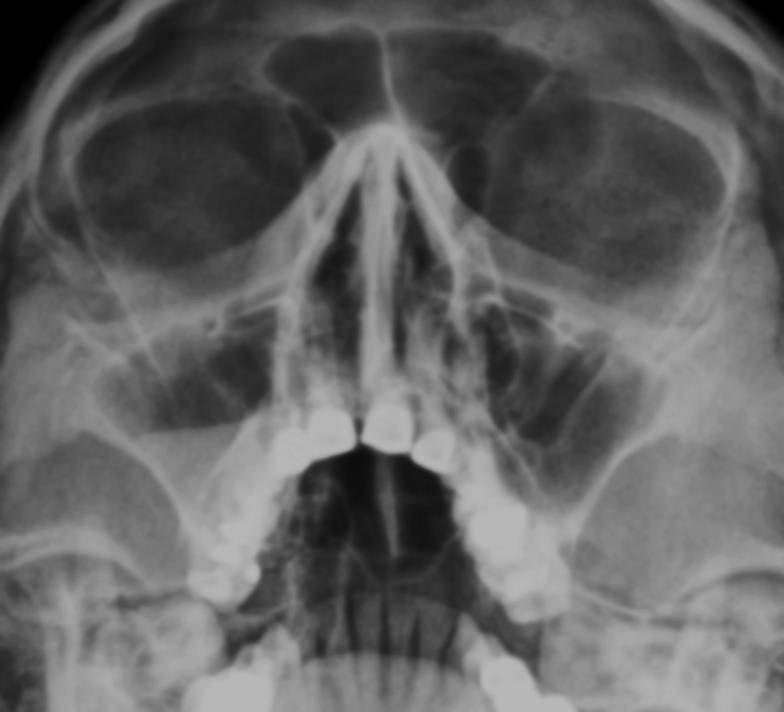 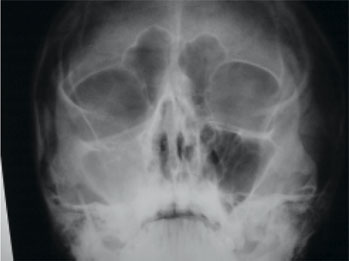 Maxillary sinusitis
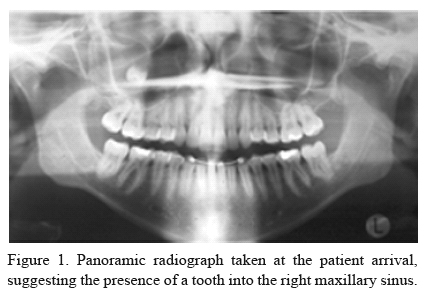 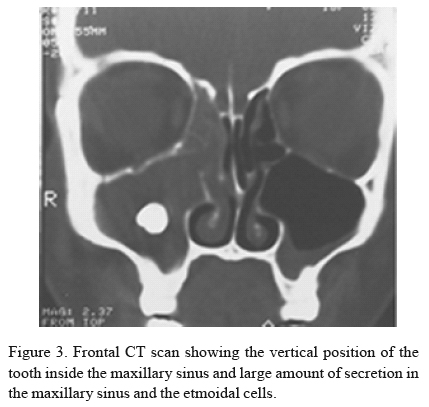 Frontal and maxillary sinuses are 
almost completly missing at the 
time of birth but it grows continuosly.
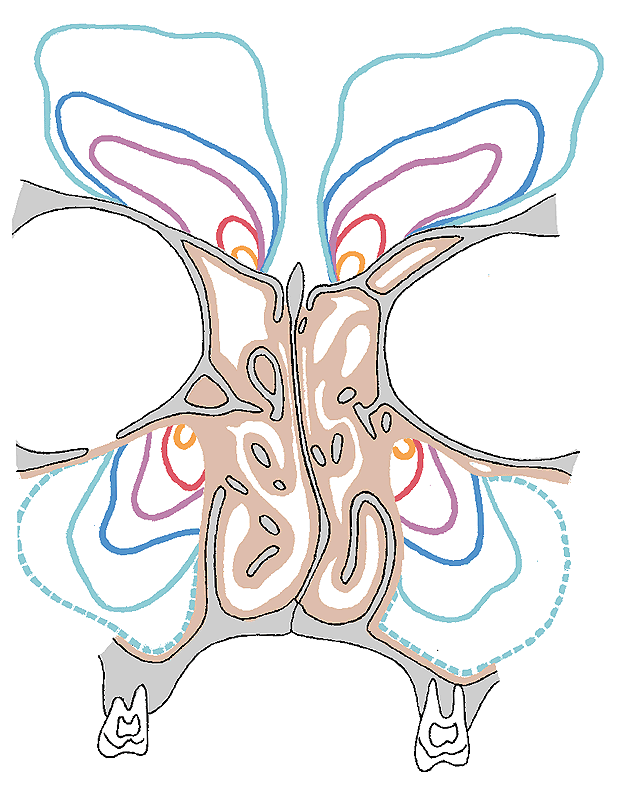 1 year
4 years 
8 years
12 years
20 years
60 years
MANDIBLE
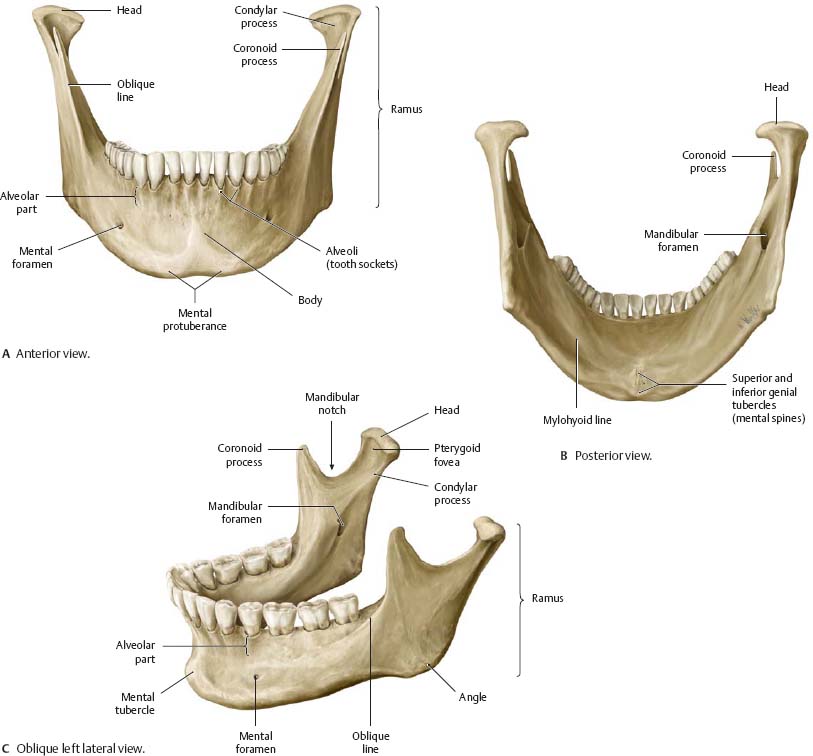 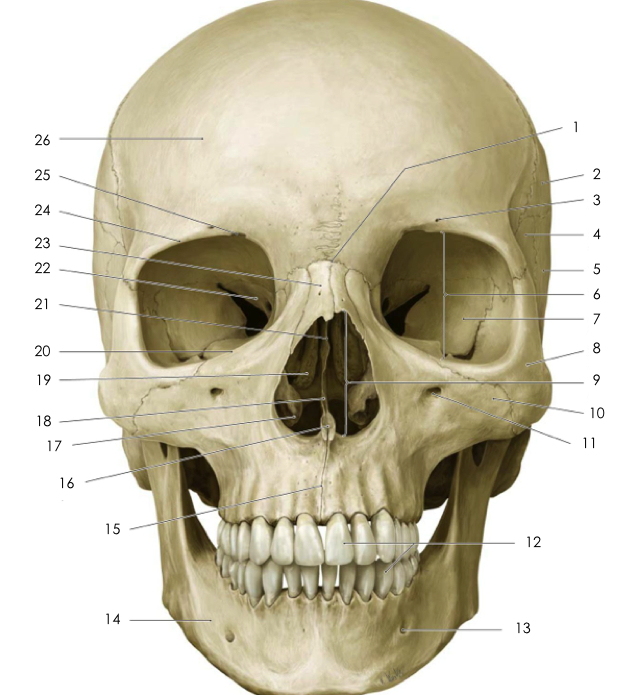 Parts of the mandible

Corpus or body
 	 
	base of the mandible

	 alveolar process

Ramus  

	coronoid process

	condylar process
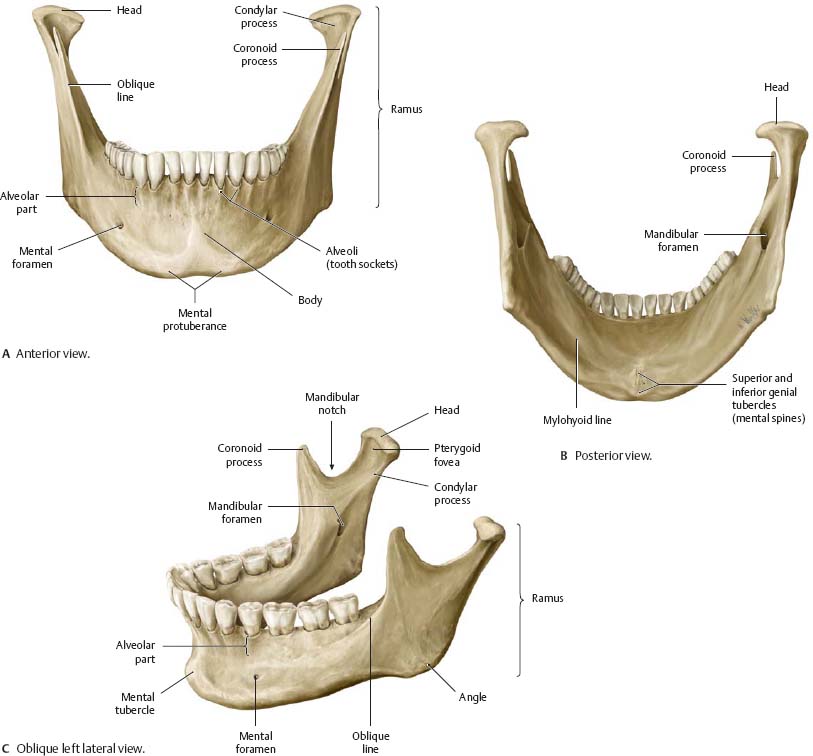 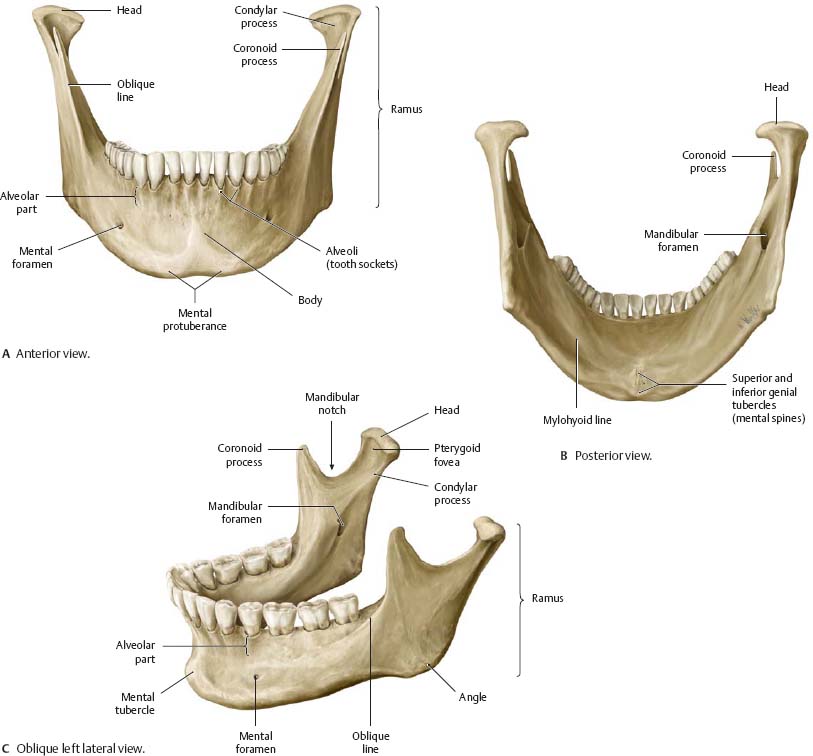 Mandible – external surface

masseteric tuberosity,
oblique line
mental foramen,
mental protuberance
mental tubercle
alveolar juga
mental protuberance
masseteric tuberosity
Mandible - inner surface

pterygoid tuberosity,
pterygoid fovea
mandibular foramen,
lingula,
mylohyoid sulcus
mylohyoid line,
submandibular fossa,
sublingual fossa,
digastric fossa,
mental spines,
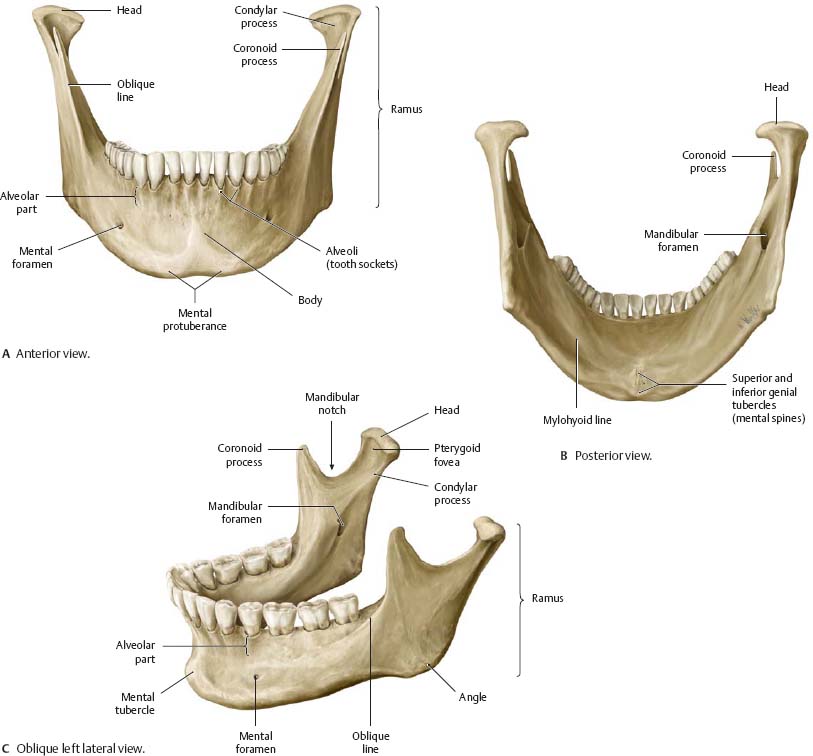 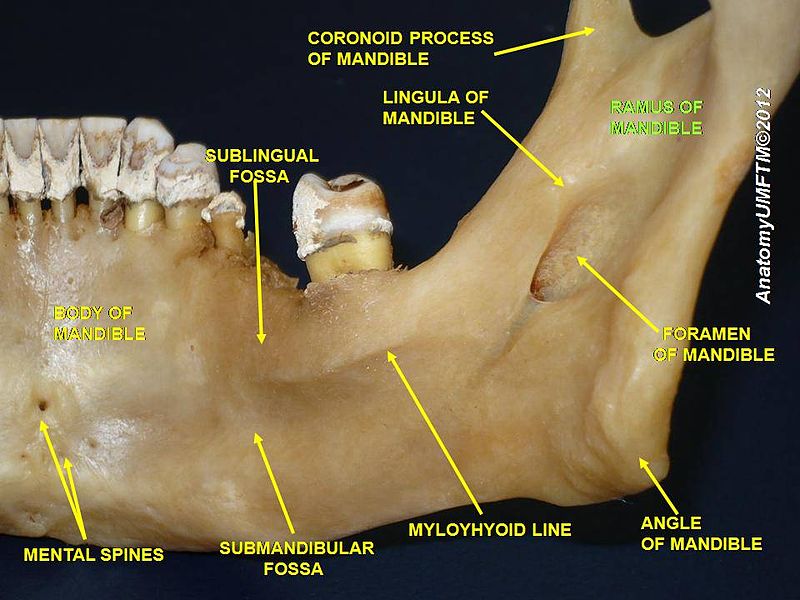 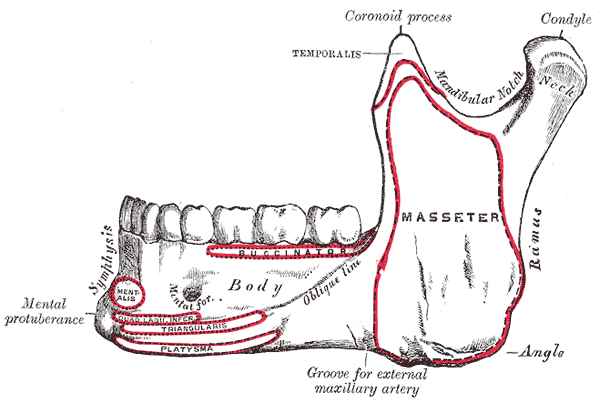 INSERTION SURFACES, LINES OF THE MUSCLES
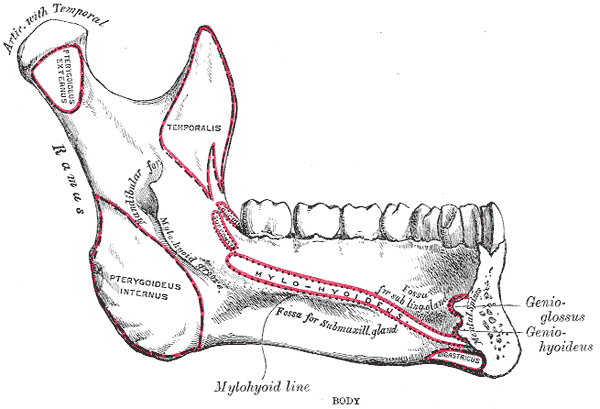 TRAJECTORIAL STRUCTURE OF THE MANDIBLE
MANDIBULAR CANAL
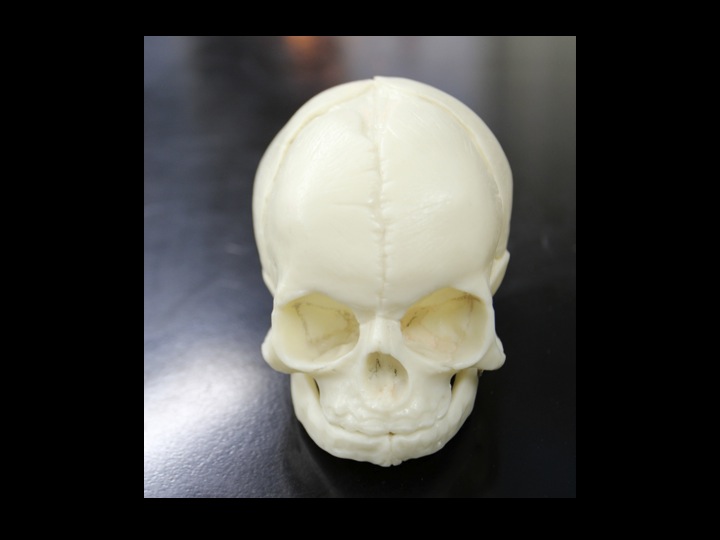 Neonatal mandible
Mental symphysis  
Angle of the mandible: ~150°
No alveolar process
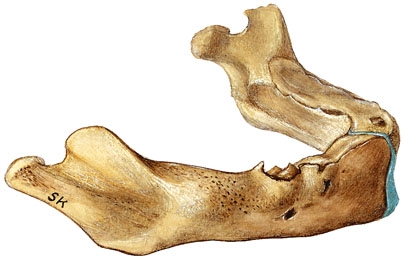 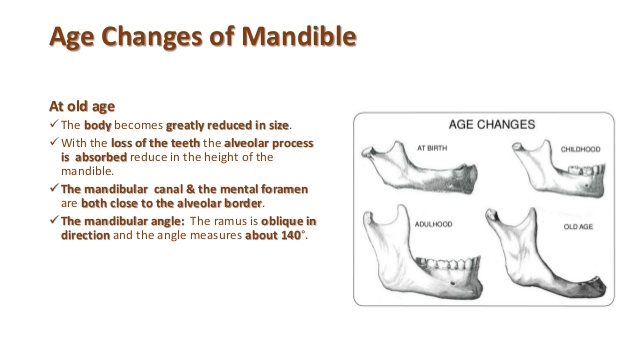 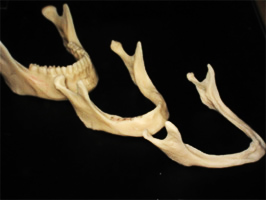 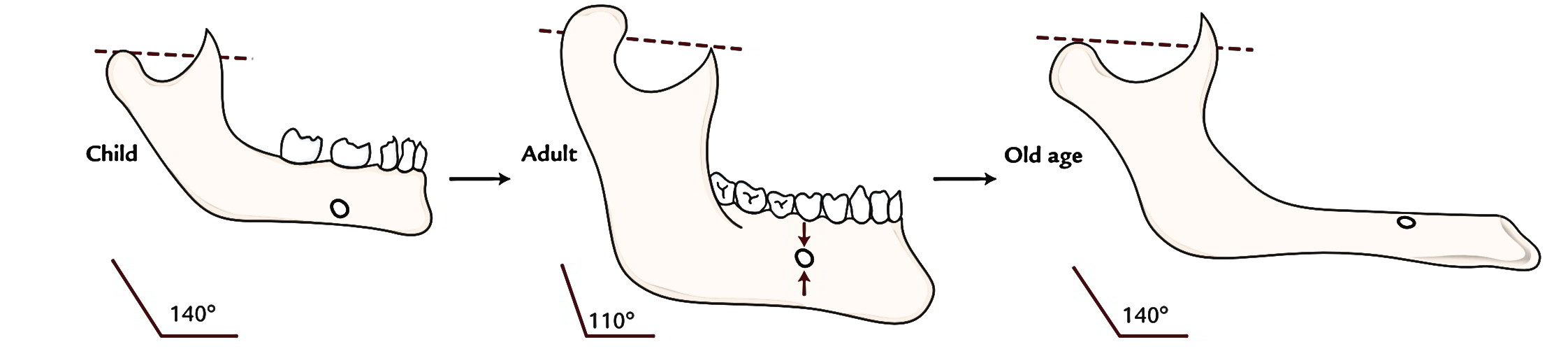 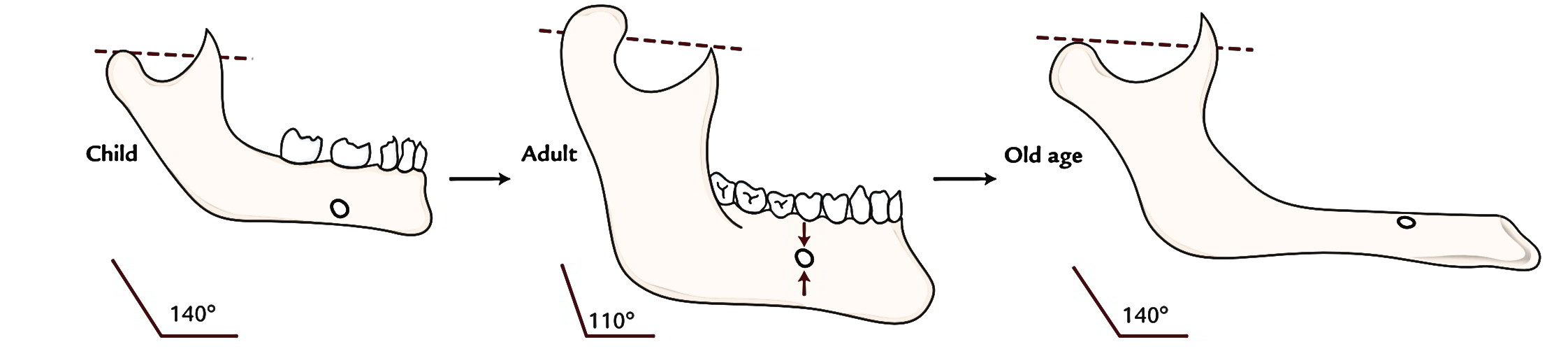 Thank you for your attention!
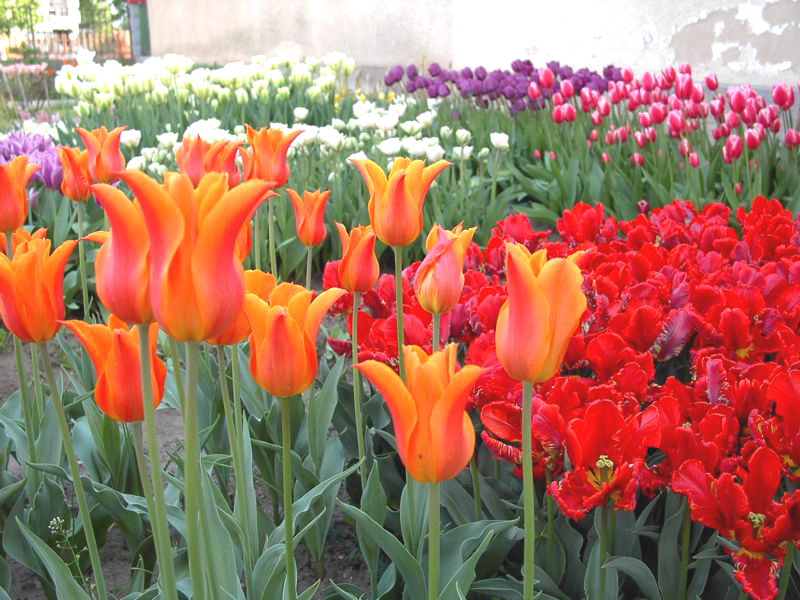